Energoefektivitātes dokumentācijas sagatavošana2.1.1. specifiskā atbalsta mērķa “Energoefektivitātes veicināšana un siltumnīcefekta gāzu emisiju samazināšana”2.1.1.6. pasākuma “Pašvaldību ēku energoefektivitātes paaugstināšana” otrā projektu iesniegumu atlases kārta
Kārlis Bergmanis
Infrastruktūras projektu atlases nodaļas vecākais eksperts
18.12.2024.
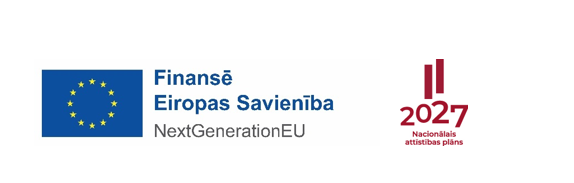 Projekta iesniedzējs
(finansējuma saņēmējs)
MK noteikumi Nr. 700 “Eiropas Savienības kohēzijas politikas programmas 2021.–2027. gadam 2.1.1. specifiskā atbalsta mērķa «Energoefektivitātes veicināšana un siltumnīcefekta gāzu emisiju samazināšana»  2.1.1.6. pasākuma Pašvaldību ēku energoefektivitātes paaugstināšana" otrās projektu iesniegumu atlases kārtas īstenošanas noteikumi”
- sabiedrisko ūdenssaimniecības pakalpojumu sniedzējs
2
Atbalstāmie pasākumi
MK noteikumi Nr. 700 “Eiropas Savienības kohēzijas politikas programmas 2021.–2027. gadam 2.1.1. specifiskā atbalsta mērķa «Energoefektivitātes veicināšana un siltumnīcefekta gāzu emisiju samazināšana»  2.1.1.6. pasākuma «Pašvaldību ēku energoefektivitātes paaugstināšana» otrās projektu iesniegumu atlases kārtas īstenošanas noteikumi»
Atjaunīgos energoresursus izmantojošu elektroenerģijas ražošanas iekārtu uzstādīšana (obligāts);
Atjaunīgos energoresursus izmantojošu saražoto elektroenerģiju akumulējošu iekārtu uzstādīšana;
Enerģijas patēriņa vadībai nepieciešamo video tehnoloģiju iegāde un uzstādīšana;
Sabiedrisko ūdenssaimniecības pakalpojumu sniegšanā iesaistīto tehnoloģisko iekārtu un procesu energoefektivitātes uzlabošana;
u.c.
3
Energoefektivitātes nosacījumi / kritēriji
MK noteikumi Nr. 700 “Eiropas Savienības kohēzijas politikas programmas 2021.–2027. gadam 2.1.1. specifiskā atbalsta mērķa «Energoefektivitātes veicināšana un siltumnīcefekta gāzu emisiju samazināšana»  2.1.1.6. pasākuma «Pašvaldību ēku energoefektivitātes paaugstināšana» otrās projektu iesniegumu atlases kārtas īstenošanas noteikumi»
Elektroenerģijas ražošanas iekārtu uzstādāmā jauda:
       < 1 MW
       >=50 kW vai >=100 kW (atkarībā no piesārņojuma slodzes apjoma)
ERAF finansējums uz papildu jaudas kW elektroenerģijas ražošanas iekārtām
      <=1800,00 EUR (saules stacijas)
      <=3000,00 EUR (citām tehnoloģijām)
ERAF finansējums uz vienu ietaupīto primārās enerģijas kWh
      <=10,00 EUR
4
Dokumenti
MK noteikumi Nr. 700 “Eiropas Savienības kohēzijas politikas programmas 2021.–2027. gadam 2.1.1. specifiskā atbalsta mērķa «Energoefektivitātes veicināšana un siltumnīcefekta gāzu emisiju samazināšana»  2.1.1.6. pasākuma «Pašvaldību ēku energoefektivitātes paaugstināšana» otrās projektu iesniegumu atlases kārtas īstenošanas noteikumi»
Iepriekš uzskaitītās projekta aktivitātes tiek atbalstītas, ja šīs aktivitātes ir paredzētas:
Uzņēmuma energoauditā;
Energopārvaldības sistēmas dokumentācijā;
Vides pārvadības sistēmas dokumentācijā.
5
Uzņēmumu energoaudits
Energoefektivitātes likums
MK noteikumi Nr.487 “Uzņēmumu energoaudita noteikumi:
Uzņēmumu energoaudita procedūra;
Personas, kas var veikt uzņēmumu energoauditu (akreditēti uzņēmumu energoauditori publicēti Latvijas Nacionālajā akreditātcijas biroja tīmekļa vietnē);
Uzņēmumu energoaudita pārskata saturs.
6
Energopārvaldības sistēmas
Uzņēmums sertificēts atbilstoši ISO 50001 prasībām
Ieviešot sistēmu tiek sagatavots Energoefektivitātes plans. Turpmāk katru gadu jāizstrādā energopārvaldības sistēmas pārskats, kurā tiek norādīts kā norit energopārvāldības sistēmas ieviešana un turpmāk veicamās darbības.
7
Vides pārvaldības sistēma
Uzņēmums sertificēts atbilstoši ISO 14001 prasībām
Uzņēmums ar ieviestu sertificētu vides pārvaldības sistēmu, to papildina ar nepārtrauktu enerģijas patēriņa izvērtēšanas procesu (nosaka enerģijas izmantošanas datus esošajā situācijā, izstrādā energoefektivitātes plānu, nosaka energoefektivitātes indikatorus un sasniedzamos mērķus, izstrādā monitoringa sistēmu, izvērtē mērķu sasniegšanas gaitu).
8
Uzstādāmo iekārtu tehniskā dokumentācija
Iesniegtajos dokumentos jābūt identificējamai uzstādāmai iekārtai, jābūt norādītiem iekārtas jaudas un veiktspējas parametriem, kā arī jābūt iekļautam primārās enerģijas un CO2 aprēķinam ar prognozējamo ietaupījuma apjomu pret situāciju, ja projekts netiktu īstenots.

Primārās enerģijas un CO2 aprēķinos jāizmanto 08.04.2021. MK noteikumu Nr.222 “Ēku energoefektivitātes aprēķina metodes un ēku energosertifikācijas noteikumi” pielikumos norādītās svēruma faktoru un koeficientu vērtības.

Ja ir paredzams saražotās produkcijas apjoma pieaugums, primārās enerģijas un SEG ietaupījuma apjoma aprēķinā var ņemt vērā īpatnējo samazinājumu uz saražotās produkcijas apjomu (aprēķina formulas dotas “Projektu iesniegumu vērtēšanas kritēriji un to piemērošanas metodika”).
9
Iespējamie riski
1. Pārāk optimistiski prognozēts saražojamās enerģijas apjoms.
2. Pašpatēriņa prasību neizpilde.
10
Paldies par uzmanību!
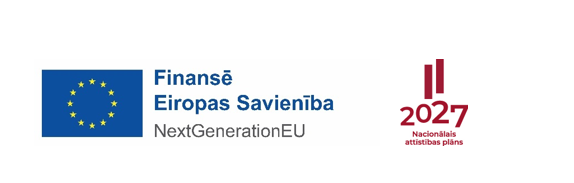